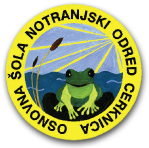 Šolska prehrana
OŠ Notranjski odred Cerknica
SESTANEK SVETA STARŠEV: ČETRTEK, 22. 9. 2016, OB 19.00;
SESTANEK SVETA ŠOLE : TOREK, 27. 9. 2016, OB 19.00 

Veronika Švigelj, prof. bio. in gos., org. preh.
Okvirno število obrokov za SEPTEMBER 2016, lastna kuhinja Cerknica
Časovnica delitve obrokov
Povzetek in rezultati ankete o šolski prehrani za š. l. 2015/2016
Vzorec anketirancev: 175 učencev
Povzetek ankete o šolski prehrani za š. l. 2015/2016
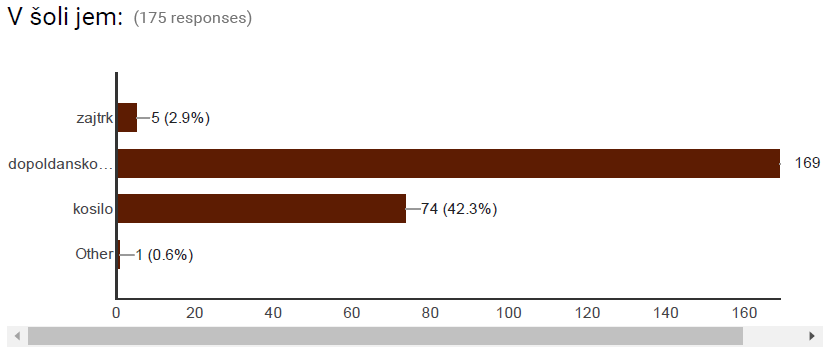 Povzetek ankete o šolski prehrani za š. l. 2015/2016
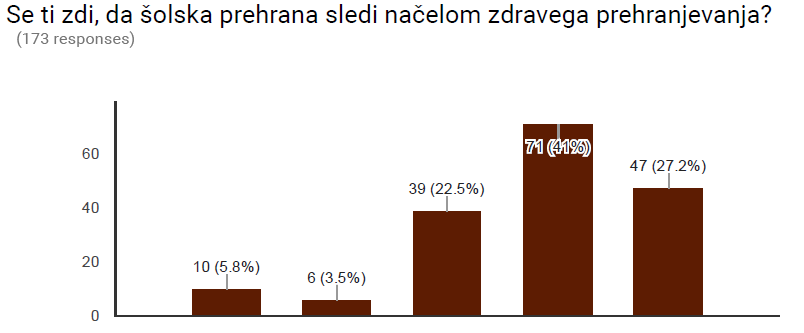 Povzetek ankete o šolski prehrani za š. l. 2015/2016
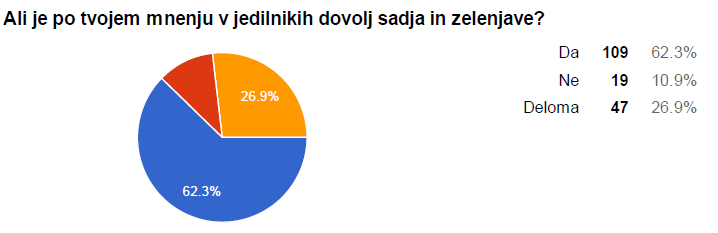 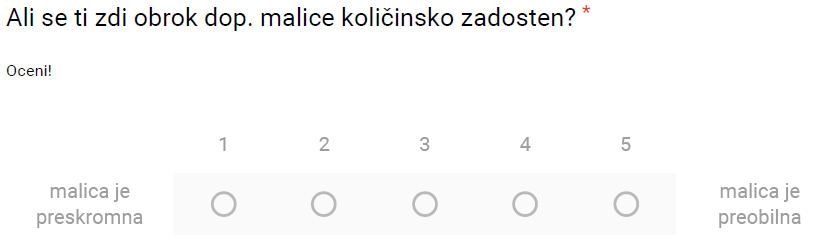 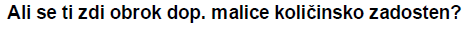 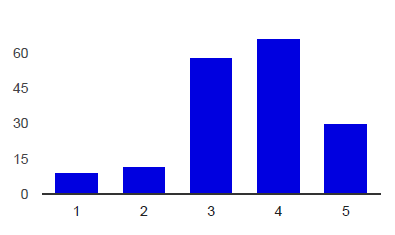 Povzetek ankete o šolski prehrani za š. l. 2015/2016
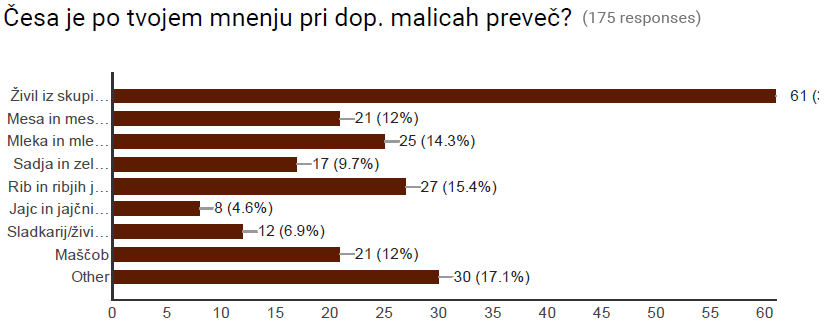 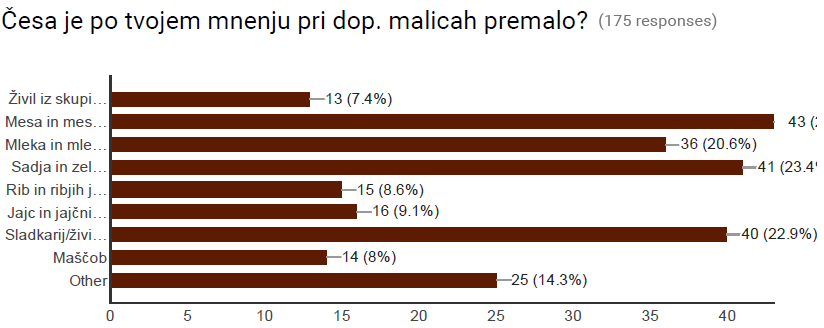 Povzetek ankete o šolski prehrani za š. l. 2015/2016
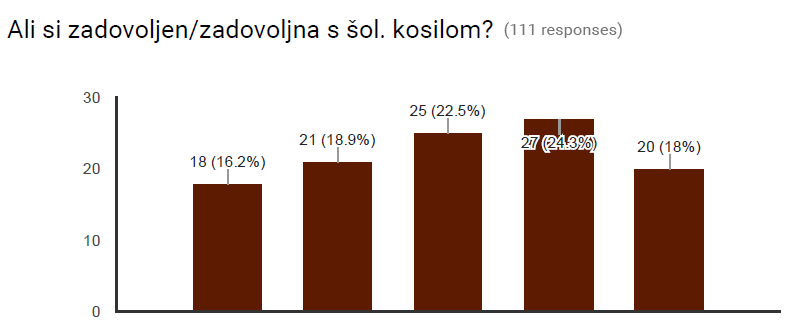 Povzetek ankete o šolski prehrani za š. l. 2015/2016
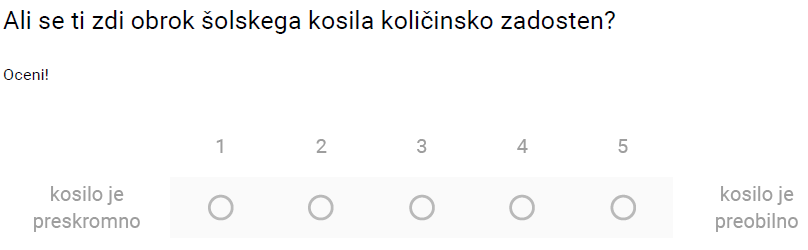 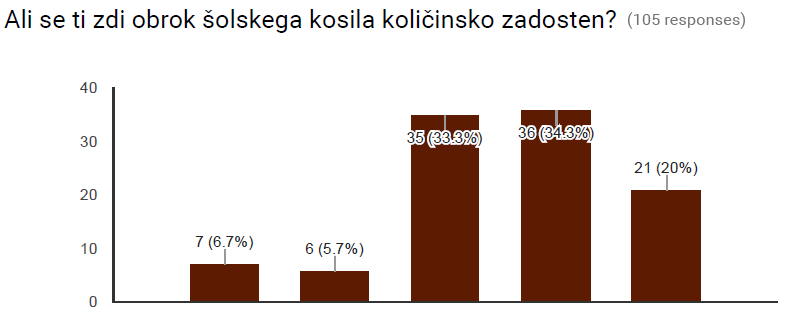 Povzetek ankete o šolski prehrani za š. l. 2015/2016
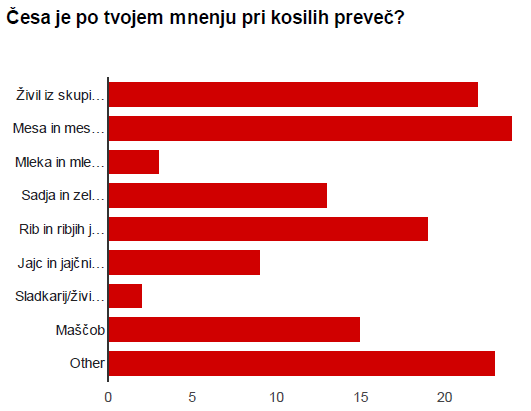 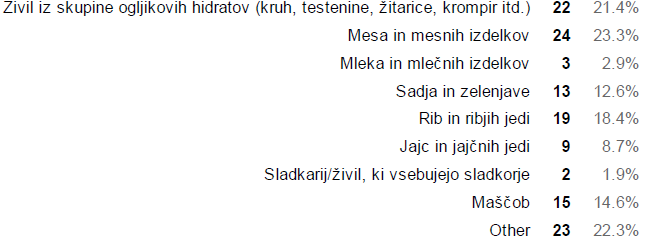 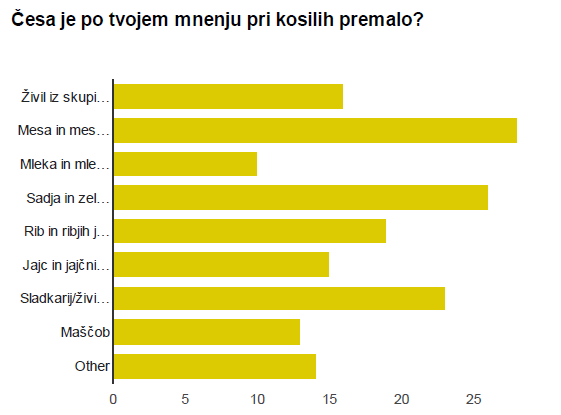 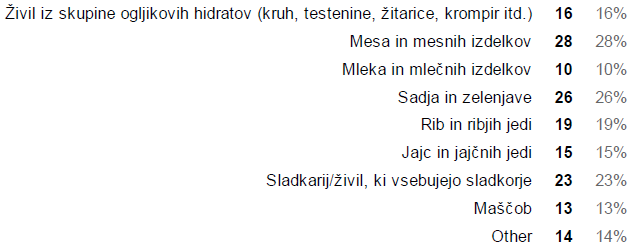 Povzetek ankete o šolski prehrani za š. l. 2015/2016
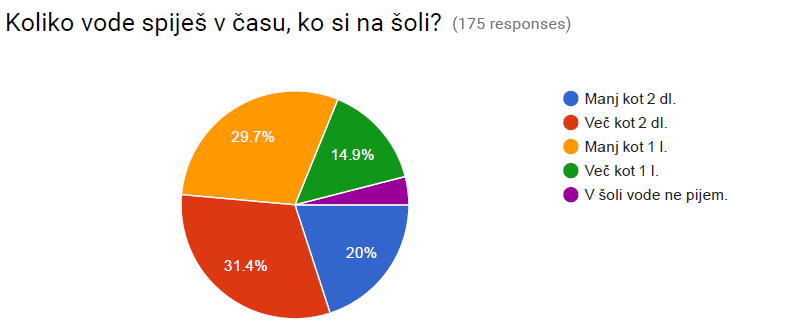 Povzetek ankete o šolski prehrani za š. l. 2015/2016
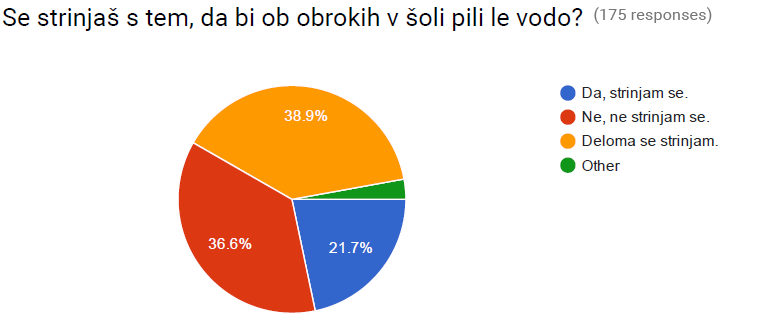 Povzetek ankete o šolski prehrani za š. l. 2015/2016
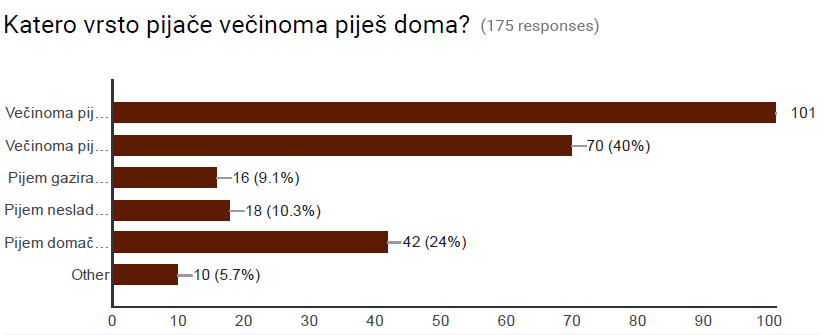 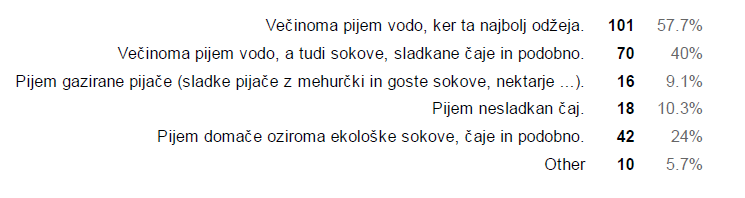 Utrinki iz jedilnice
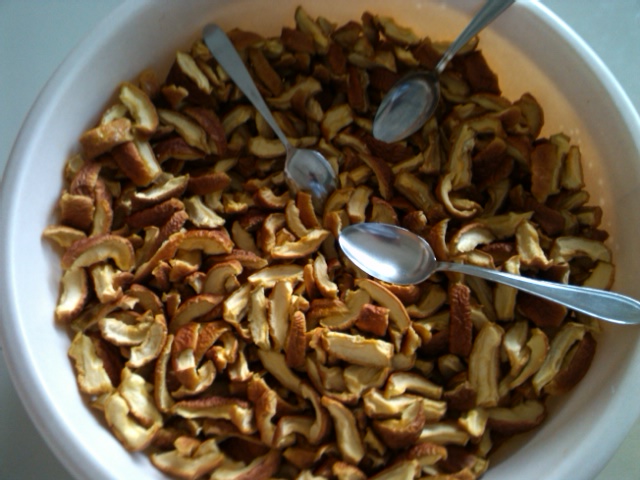 Opažamo pojav prehranske neofobije
Neofobija je izraz, ki označuje otroški odpor do poskušanja nove hrane z različnimi okusi. Starši mnogokrat naletijo na težave, ko ponudijo otroku novo živilo. Na žalost marsikdo zelo hitro obupa. 
Ko otroci zavračajo hrano, ki jo poznajo in jo navadno uživajo, govorimo o izbirčnosti. 
Sitnarjenje pri hranjenju pa nastane, ko gre za kombinacijo neofobije in izbirčnosti.
Te težave se največkrat pojavljajo po šestem letu starosti in trajajo vse do adolescence oz. dokler se v odraščanju ne vzpostavijo stabilnejše preference glede okusov. 
Prevladuje okus udobja in varnosti – sladko!
Tip ostankov v jedilnici
13. 9. 2016: domači piščančji namaz
Tip ostankov v jedilnici
14. 9. 2016: domači namaz z maslom in medom
Tip ostankov v jedilnici
15. 9. 2016: hrenovke in bela štručka
Tip ostankov v jedilnici
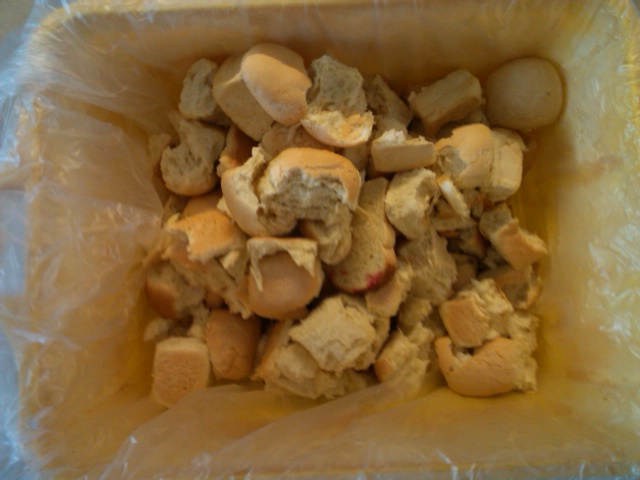 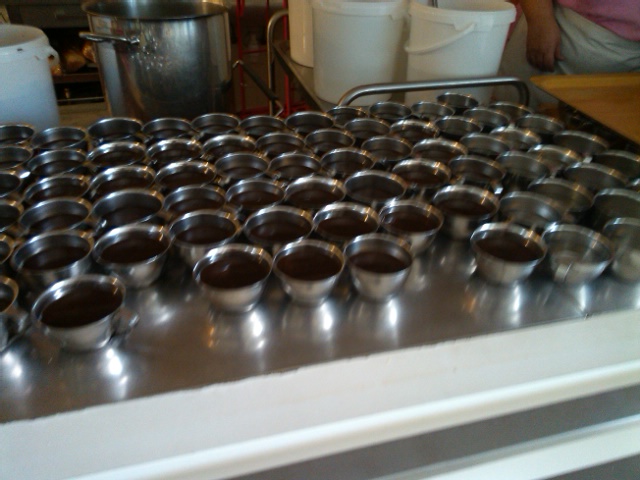 20. 9. 2016: dieta in buhtlji s slivovim kompotom (2/3 odpadka)
Tip ostankov v jedilnici
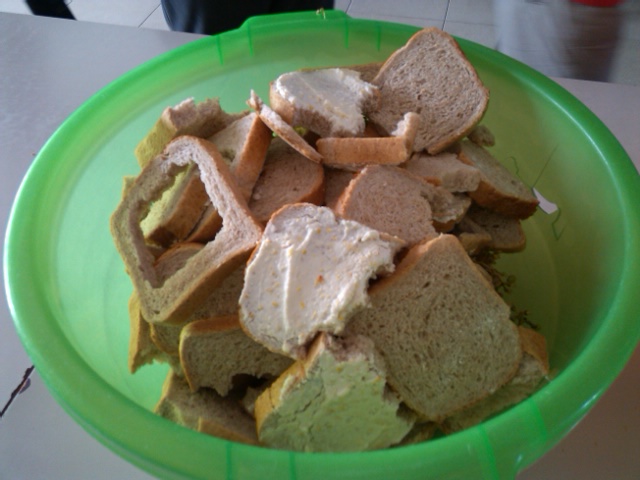 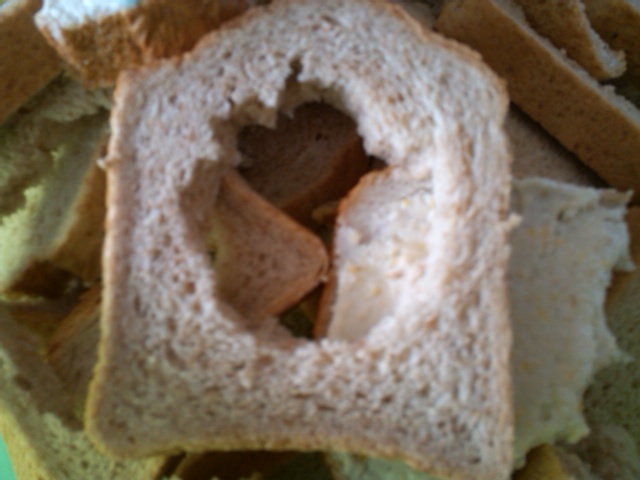 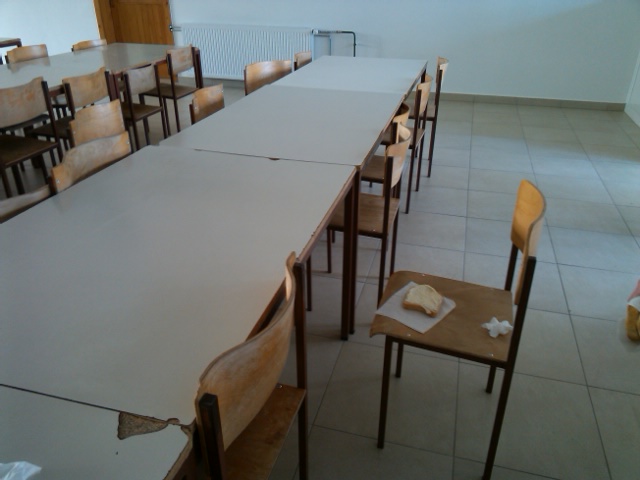 21. 9. 2016: domači skutni namaz z breskvami
Tip ostankov v jedilnici
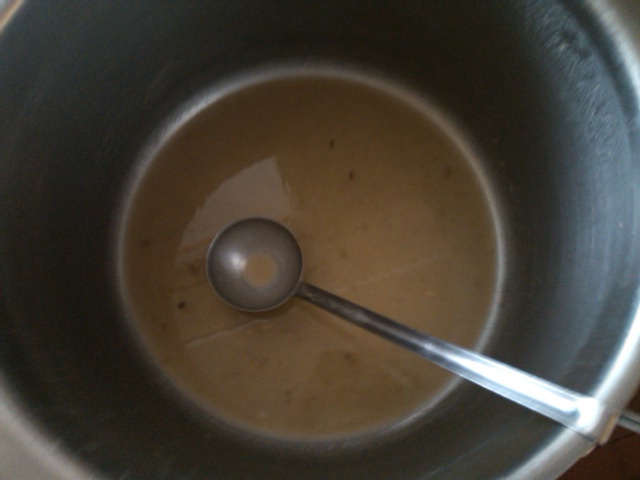 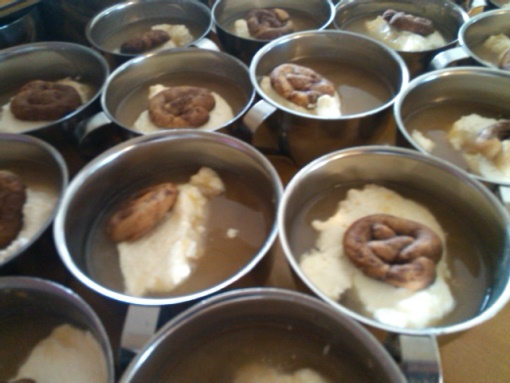 Jabolčna čežana z bio piškotom in smetano
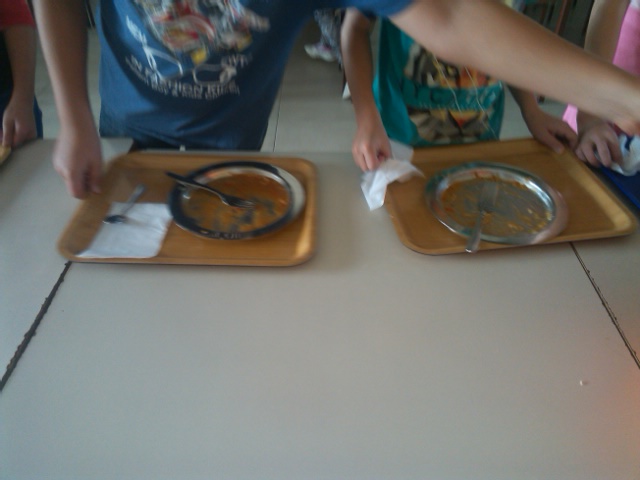 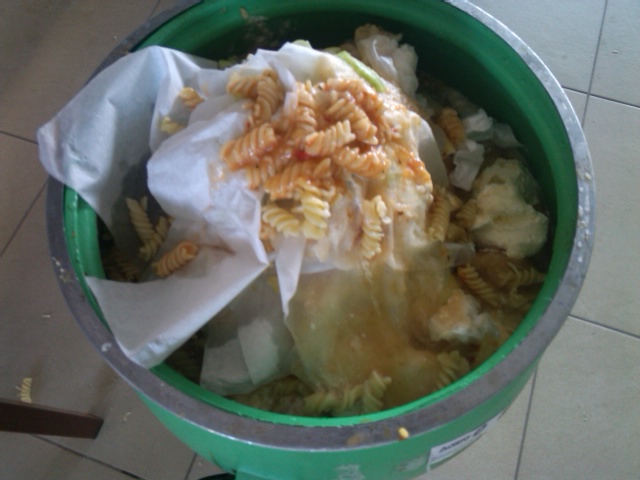 Vege jed
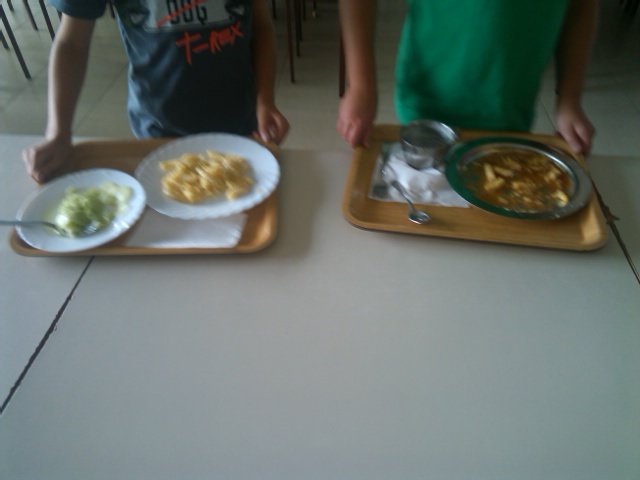 19. 9. 2016: testenine s paradižnikovo omako, kumarična solata, domača jabolčna čežana
Tip ostankov v jedilnici
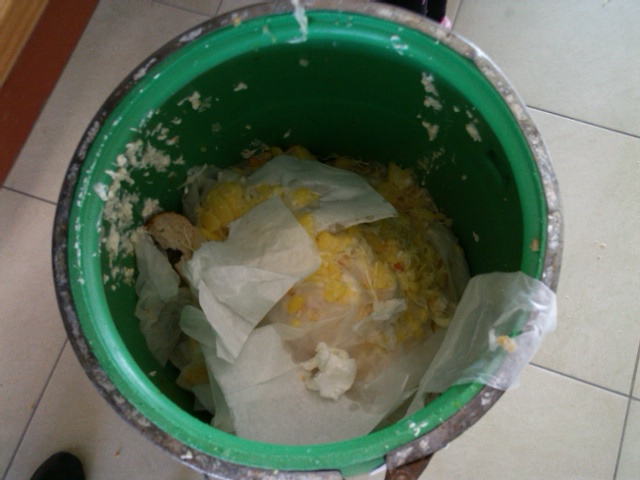 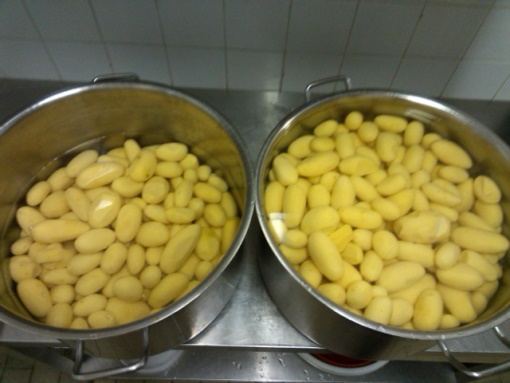 Krompirjeva solata 21. 9. 2016
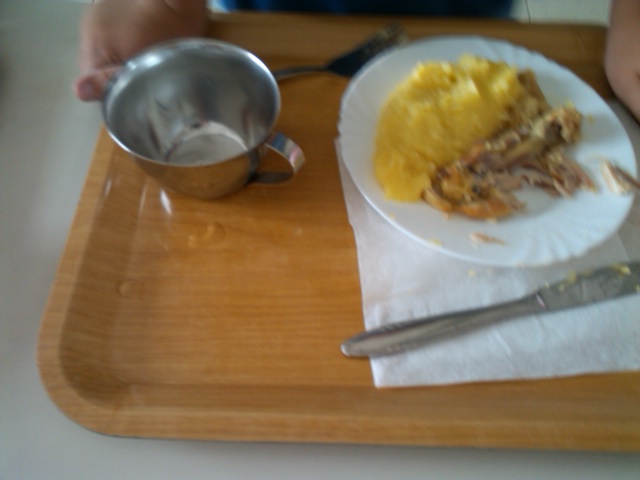 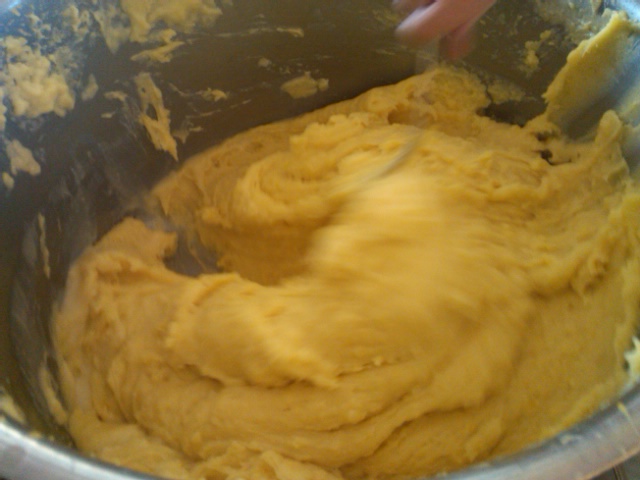 Pire krompir je iz žaklja, ne iz vrečke!
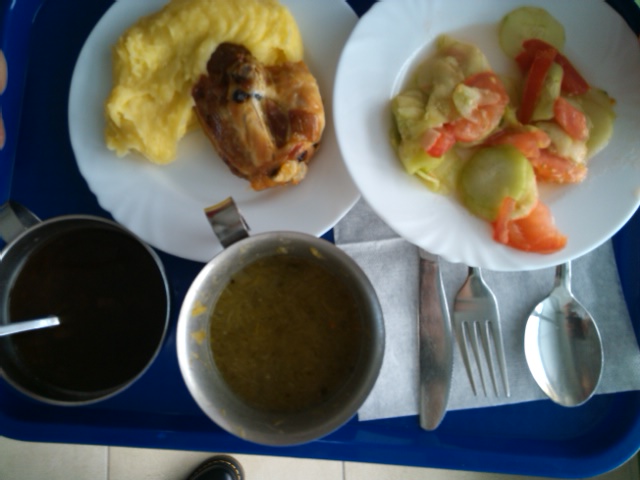 20.-21. 9. 2016: krompir in odpadki
Tip ostankov v jedilnici
Skoraj ničelni ostanki z današnjega ŠD: kruh, kuhan pršut, kisle kumare, limonada, nektarine
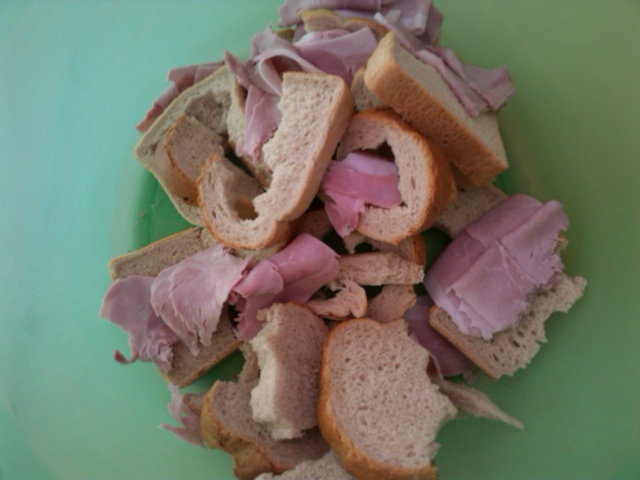 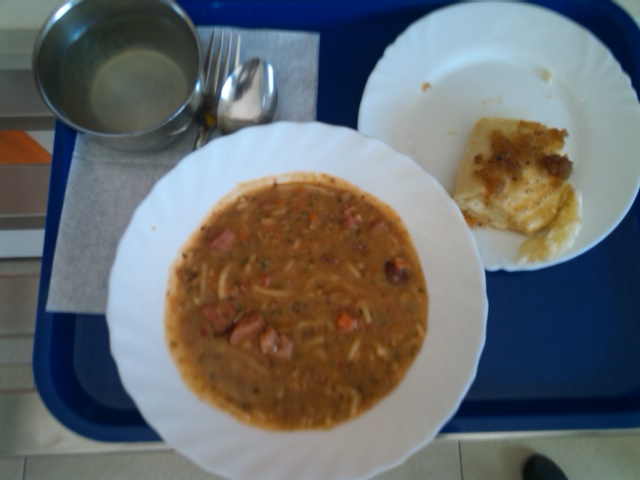 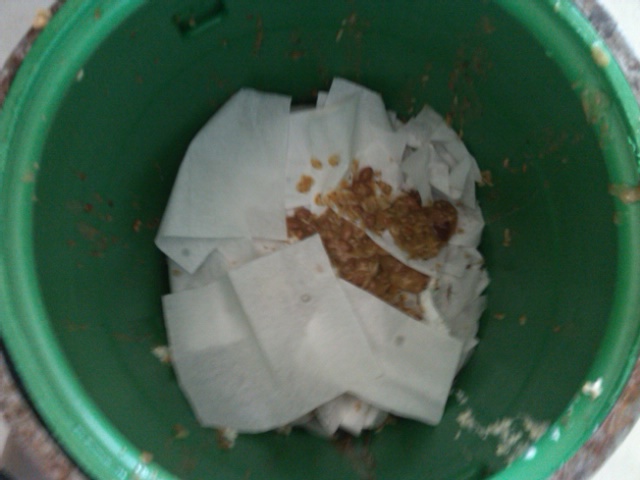 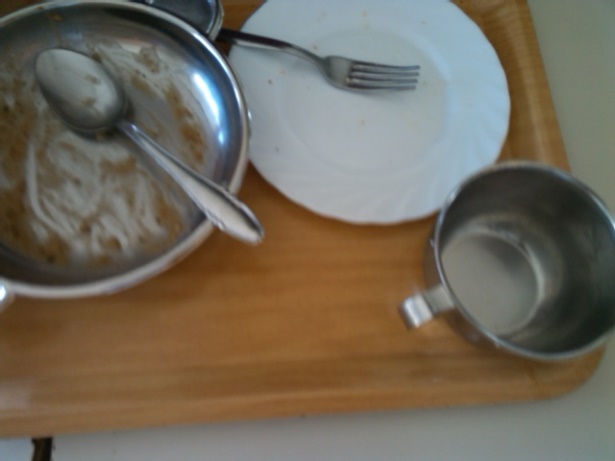 Šport spodbuja zdrav apetit!
22. 9. 2016: fižolova mineštra, skutni štruklji z drobtinami in cimetom, voda
Kaj lahko storite starši?
Otrokov okus se oblikuje v zgodnjem otroštvu in starši lahko pozitivno vplivate nanj na več načinov:
ustvarite lahko pozitivno okolje in pravila kulture prehranjevanja (bonton in poudarek na higieni rok);
vztrajno in nenasilno ponujate otroku majhne količine novih jedi;
dajete dober zgled pri uživanju sadja in zelenjave in odkrivanju novih okusov;
vključujete otroke v pripravo in pridelavo hrane;
skrbno in privlačno servirate hrano, v prijetnem okolju s prijetnim pogrinjkom,
naj zaužitje obrokov postane obred za celo družino.
Hvala za pozornost in ne pozabite, v šoli se učimo, ne le jemo.